Le service gagnant
Nous sommes des collégiens de 3èmes des aumôneries de l’enseignement public  du doyenné Pau-ville. Nous avons passé un WE à la Cité St Pierre à Lourdes pour vivre un temps de service avec les bénévoles du secours catholique et questionner les pèlerins dans les  sanctuaires sur la joie du service.
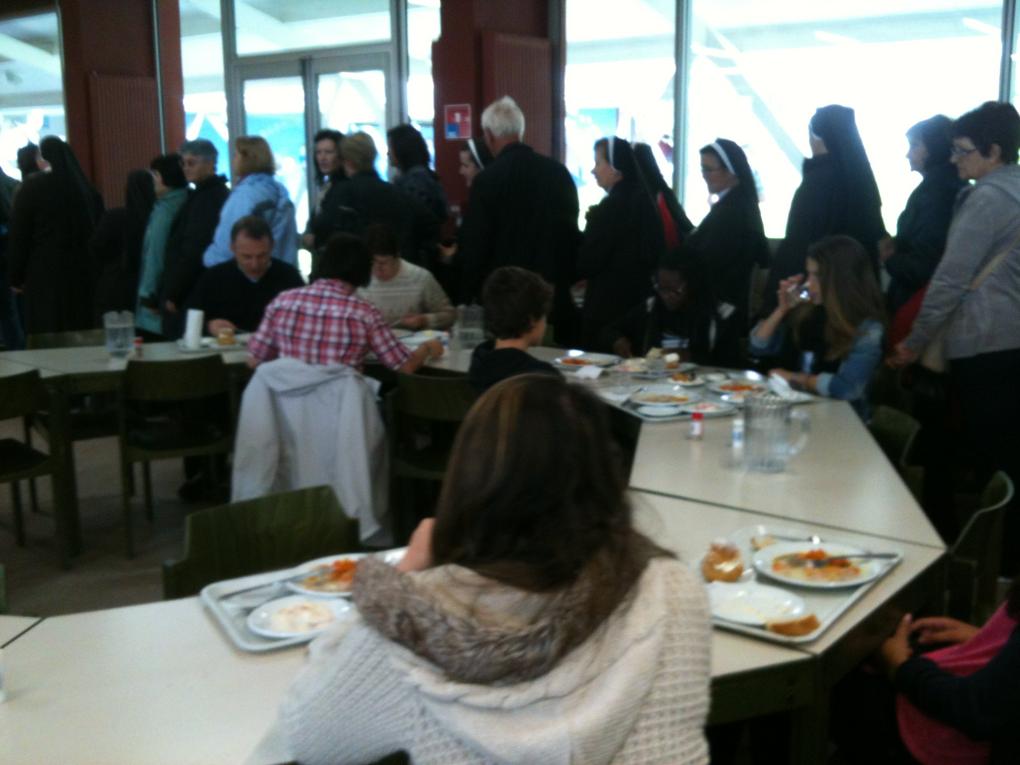 En route pour un temps de serviceauprès des bénévoles de la cité St Pierre le WE du 13 et 14 octobre
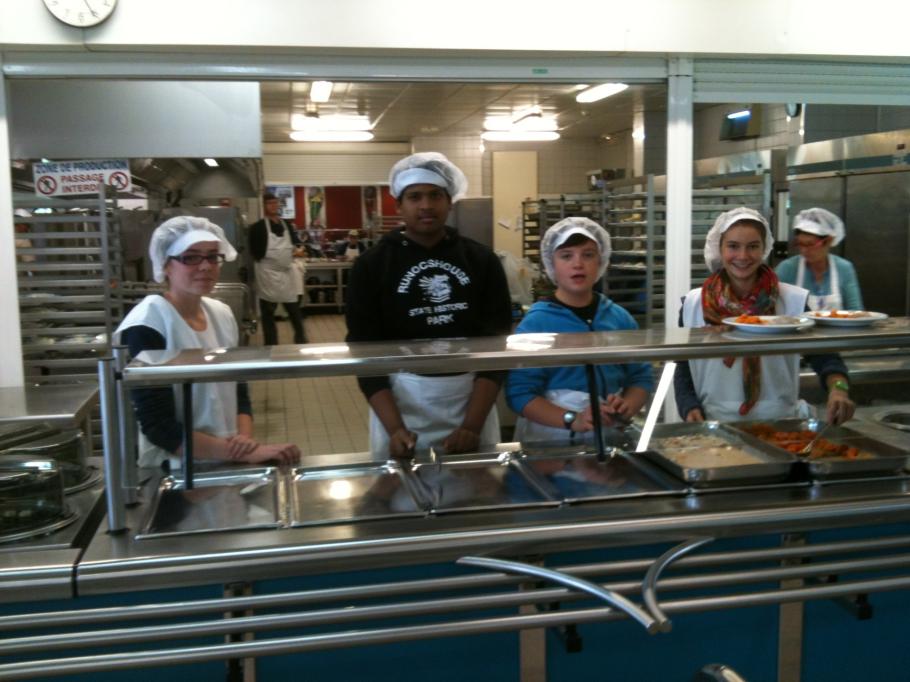 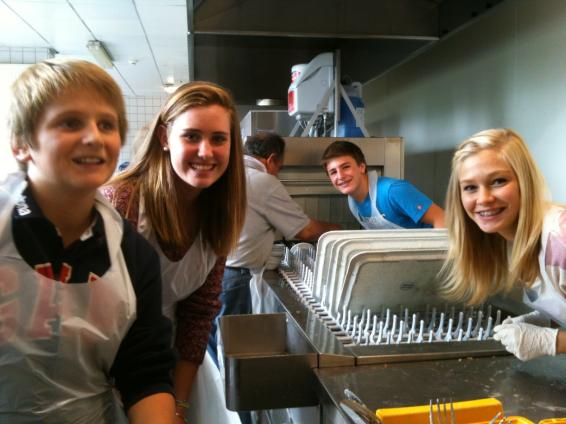 Notre temps de service  à la Cité St Pierre
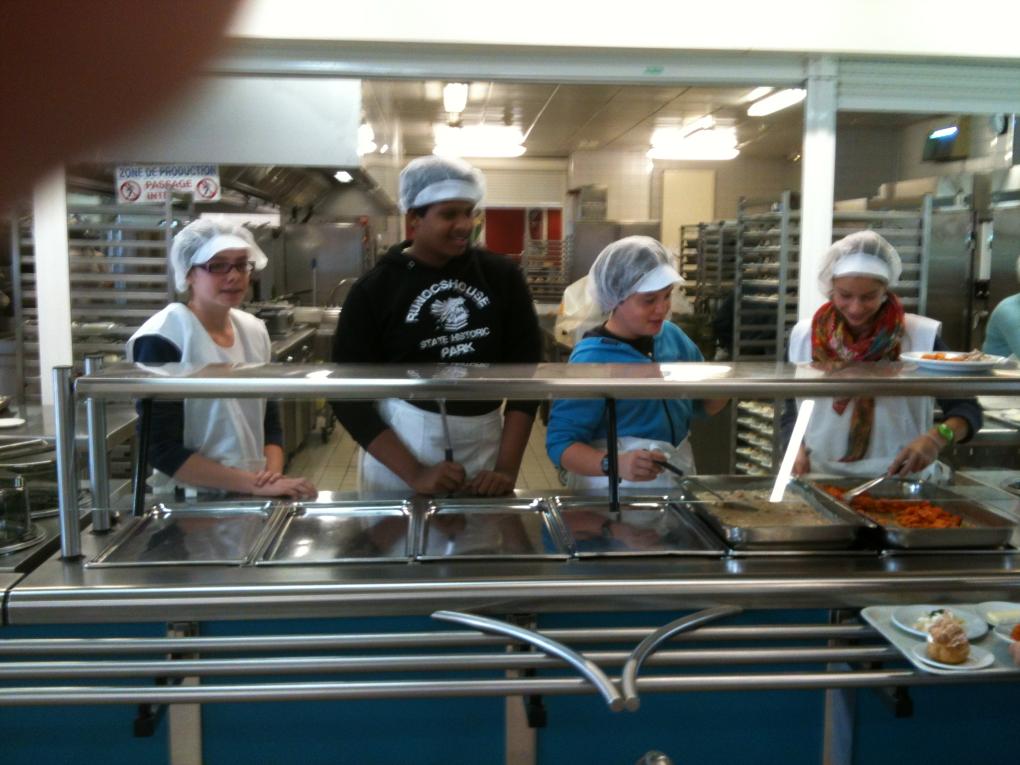 Démarrage tranquille au service……
Puis 2 mn plus tard …..
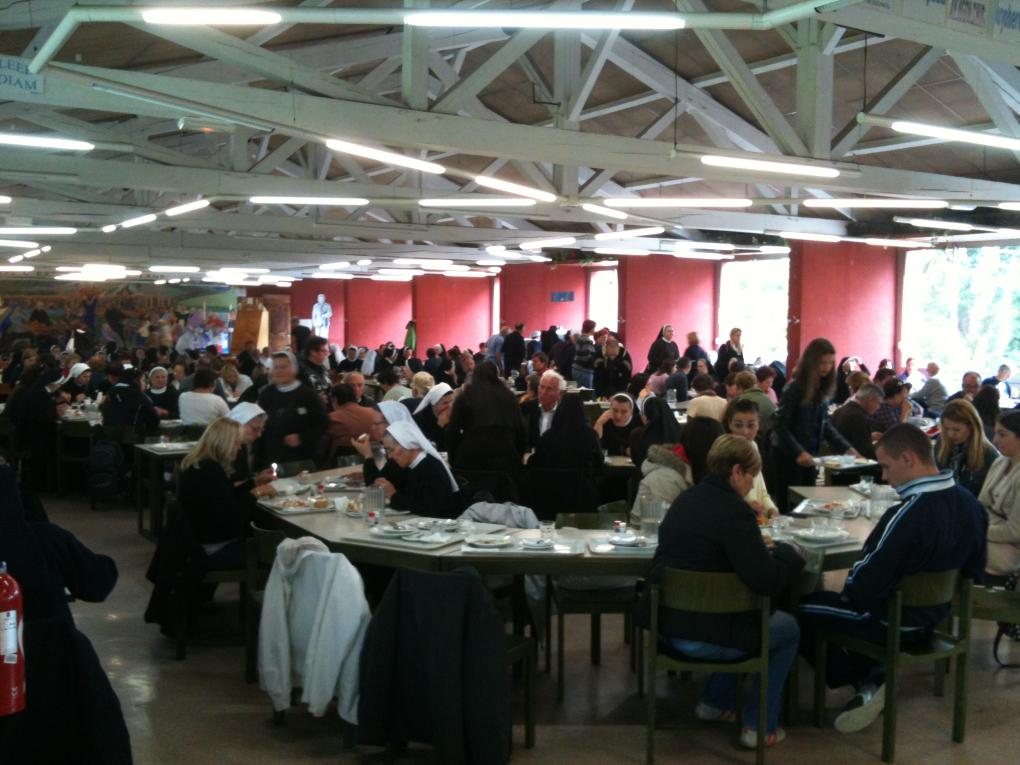 Au secours !!!!
Pas le temps de rigoler…
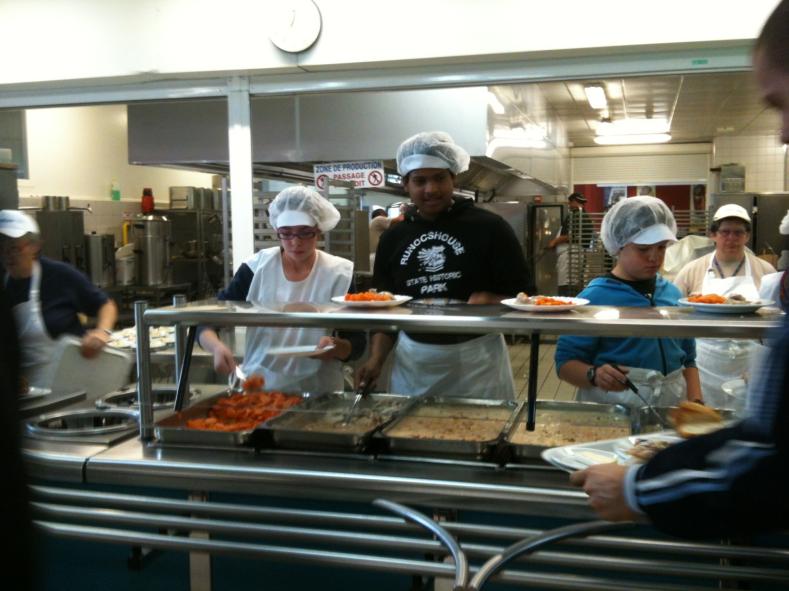 Hop…hop…
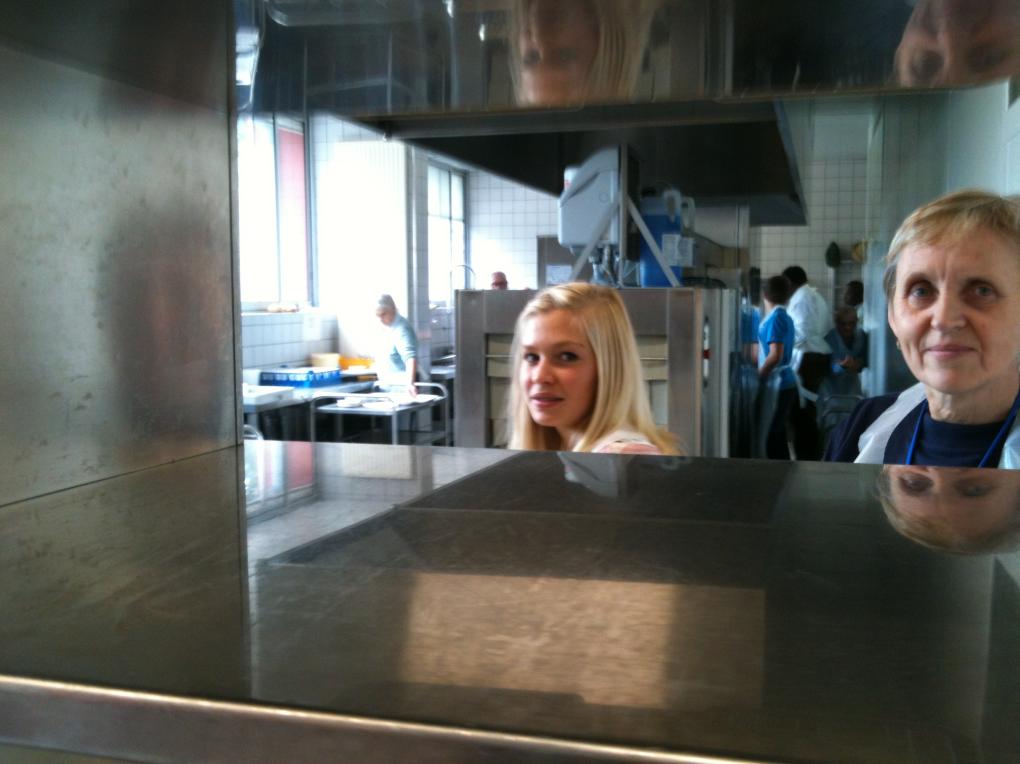 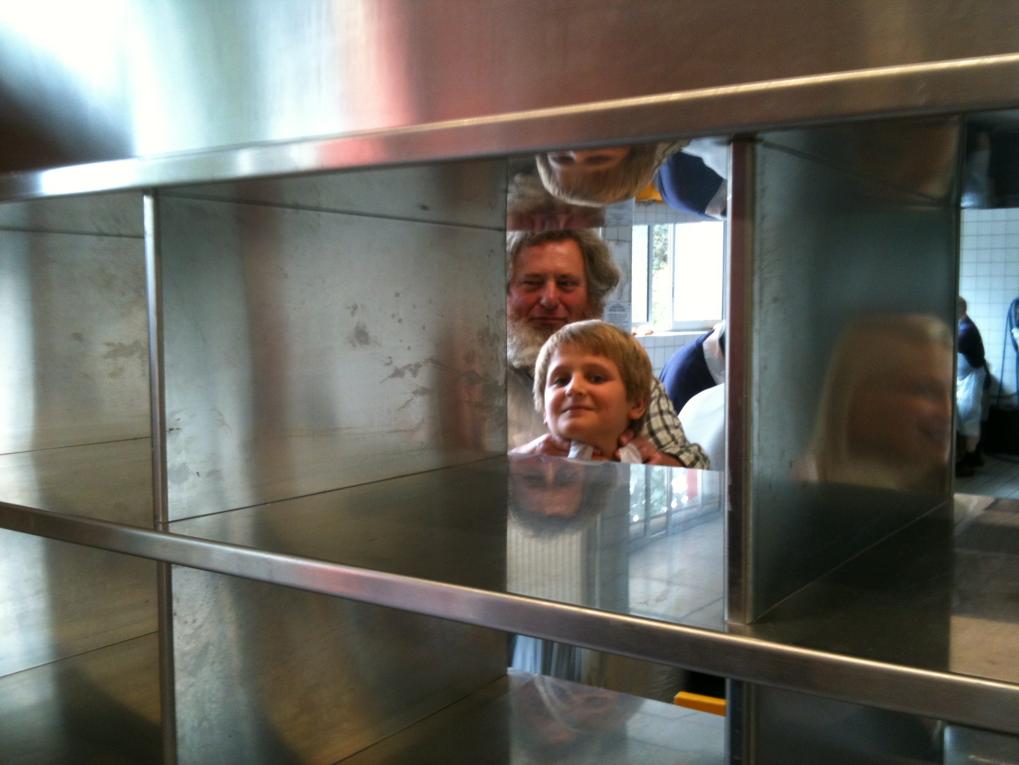 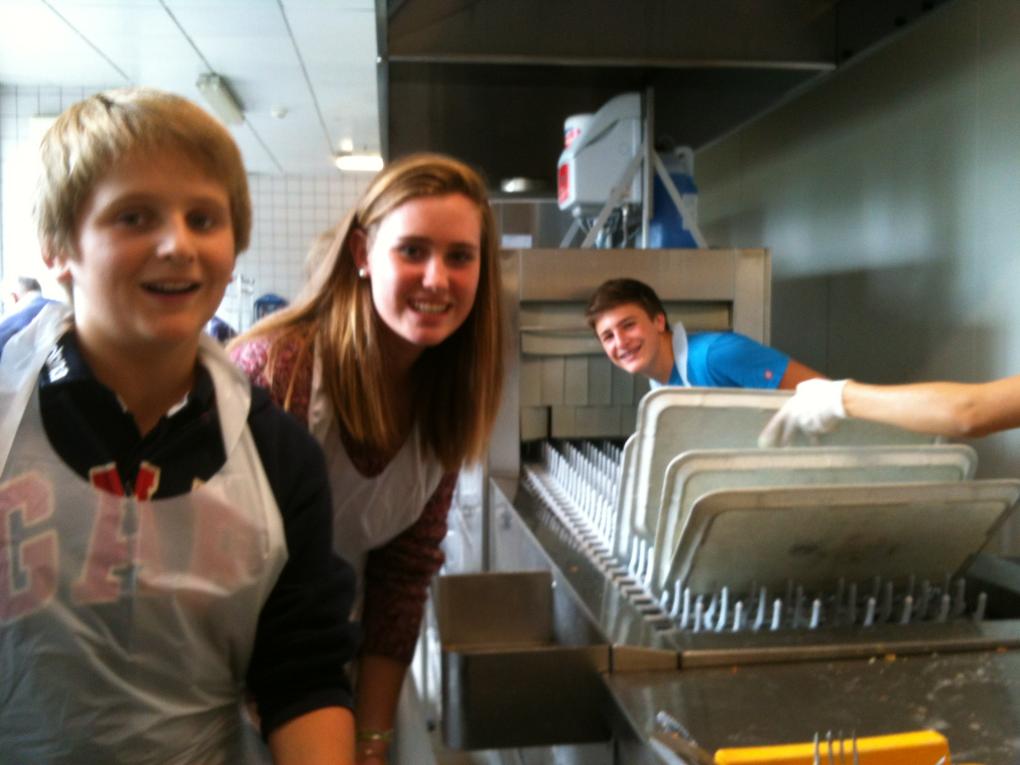 A la plonge on ne chômait pas non plus… dans la bonne humeur …
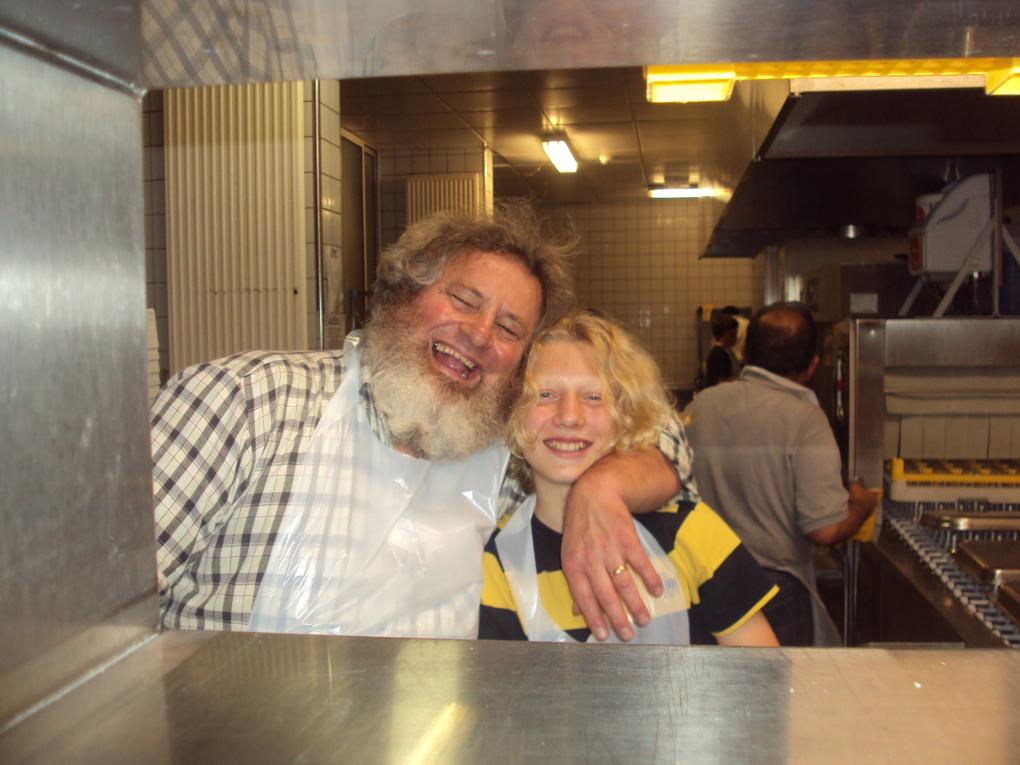 … et bien encadrés !
En route vers les sanctuaires pour interroger les pèlerins et prendre quelques photos
Vous souvenez-vous d’un service que vous avez rendu, qui vous a rendu heureux ?
1er témoignage
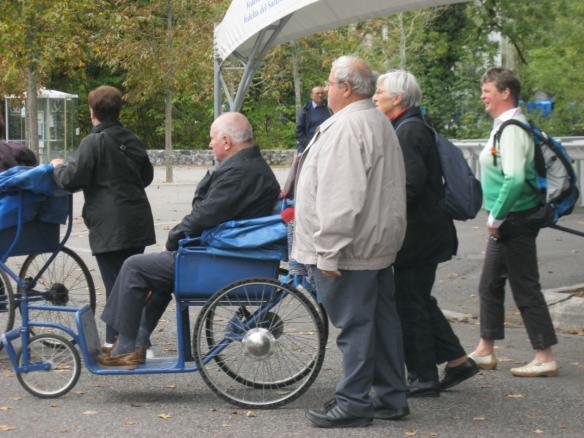 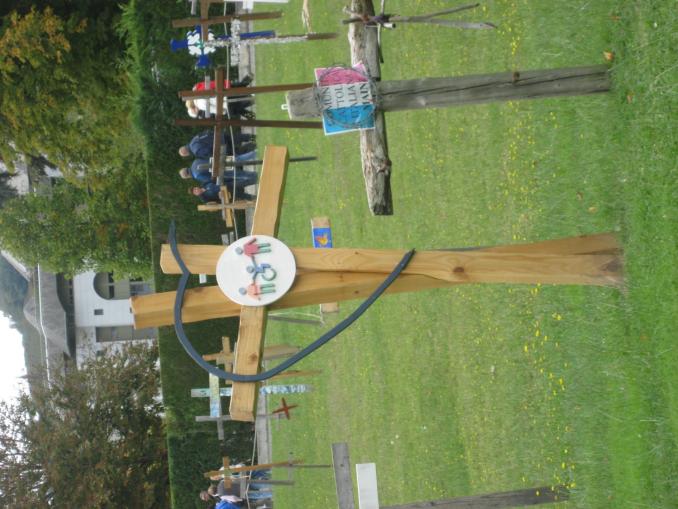 Un bénévole de la Cité St Pierre  nous a raconté que son plus beau souvenir au service des pèlerins était  de les accueillir aux piscines et de les voir ressortir  heureux et réconfortés
2ème témoignage
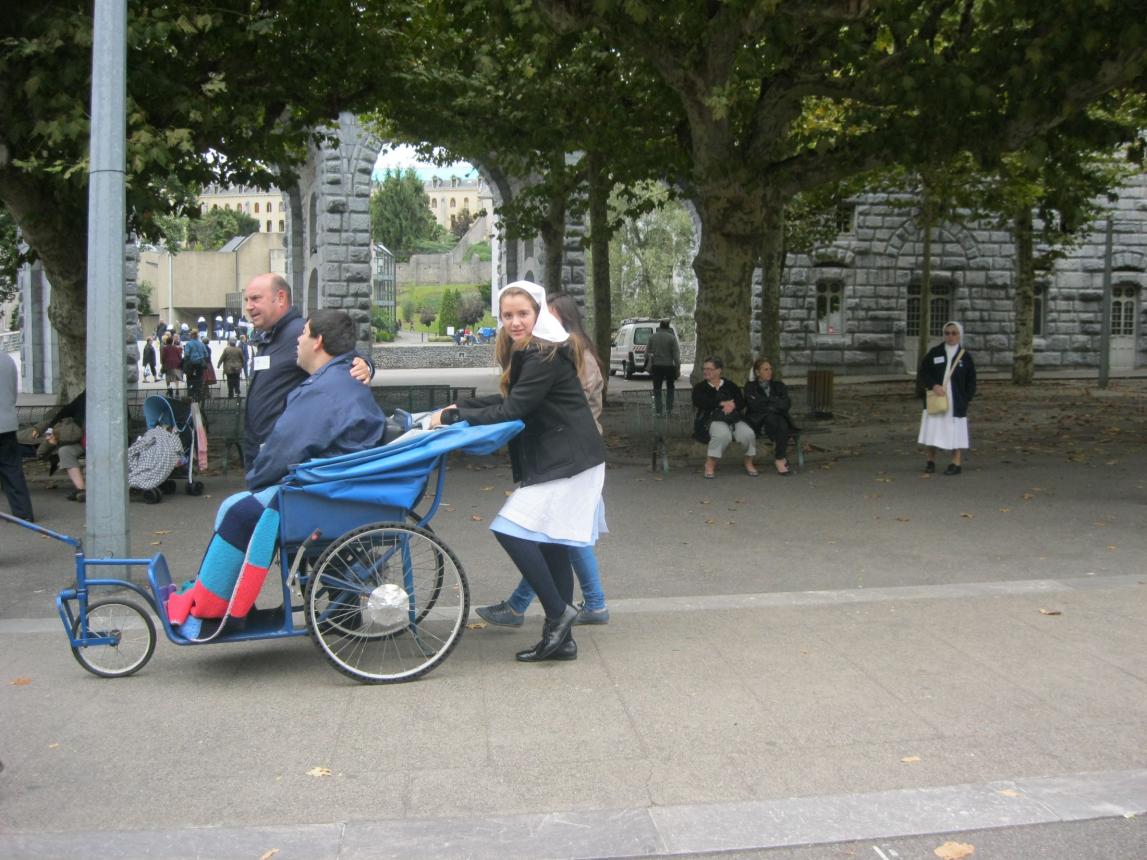 Une sœur polonaise nous a confiés que  son plus beau souvenir était de s’occuper des personnes handicapées, de les voir heureuses et souriantes.
3ème  témoignage
Puis  une autre personne était présente pour aider sa mère, qui avait des difficultés pour marcher et son plus beau souvenir était de voir sa mère heureuse car sa fille l’accompagnait dans des moments difficiles.
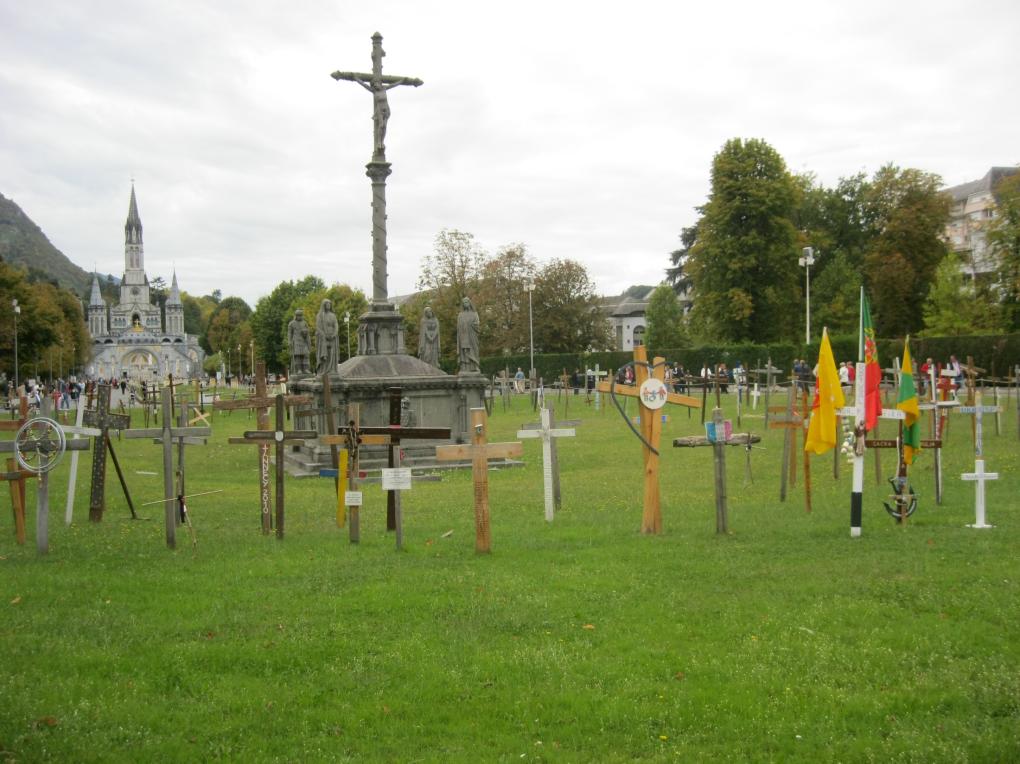 Témoignages de services
Voyez- vous dans les Sanctuaires des personnes qui rendent service?
=
Quel service vous à le plus touché?
[Speaker Notes: Aiiiiiiiiiiiight!]
Pèlerin n°1 :
« Les bénévoles aidant les personnes handicapées à se déplacer dans les Sanctuaires »
Cela a marqué ce pèlerin, l’a énormément touché
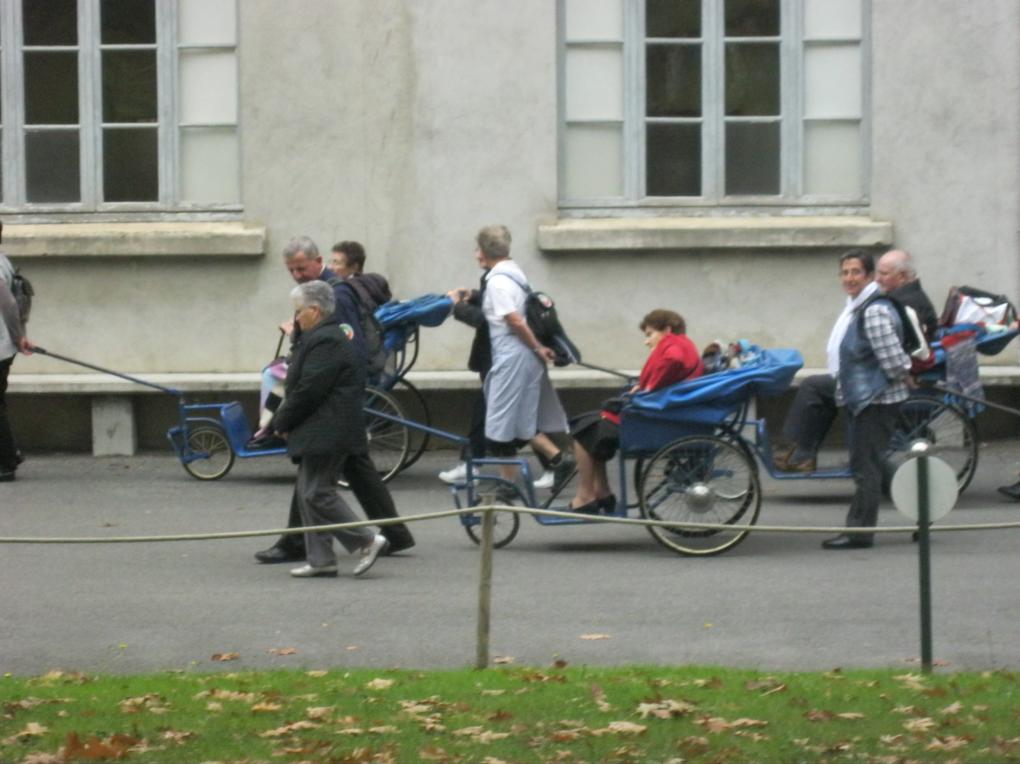 Pèlerin n°2
« Ce qui a touché cet homme c’est le travail des brancardiers qui portent toute la journée  personnes handicapées moteur. »
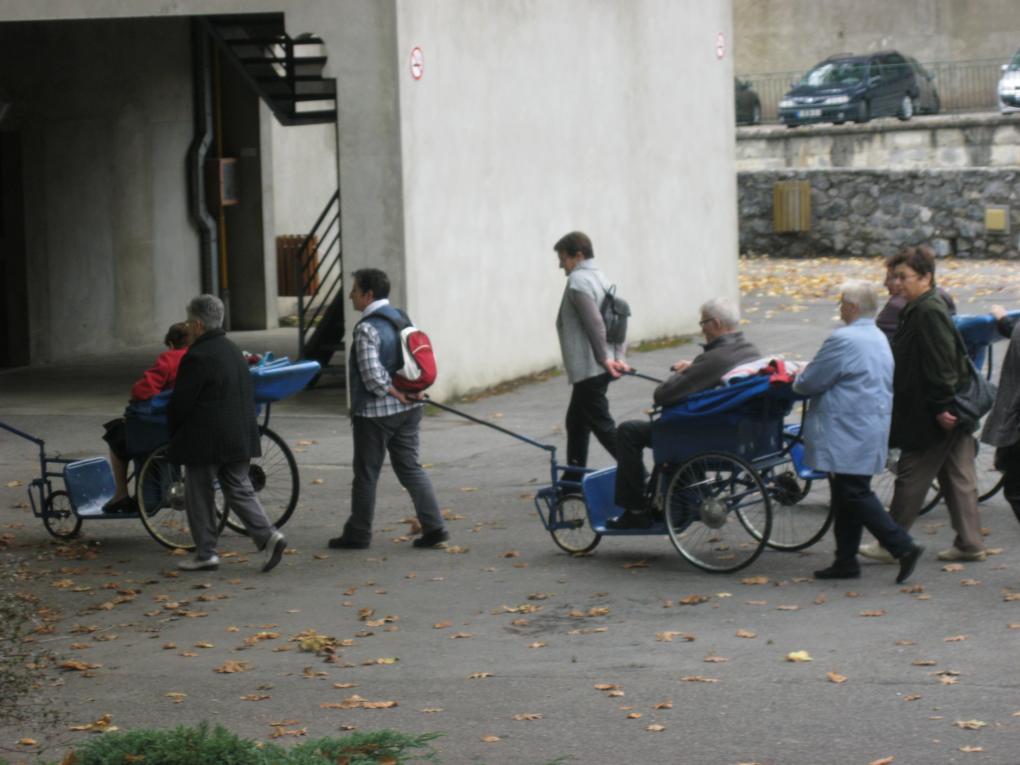 Pèlerin n°3
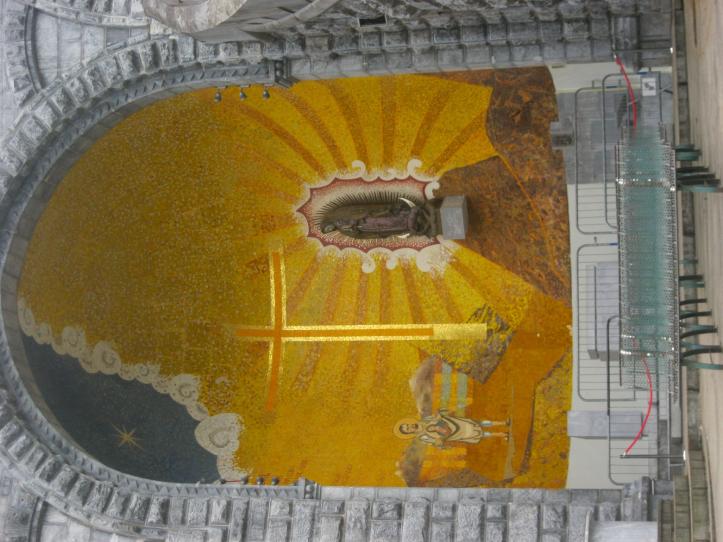 « Une dame a vu des personnes âgées qui n’avaient pas de place ; gentiment certaines personnes se sont levées pour leur donner les places. »
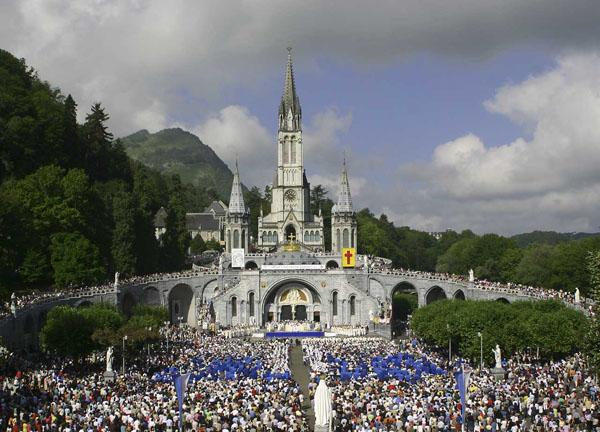 Selon notre sondage…
Les « hospitaliers et hospitalières » touchent énormément les gens. Car dévouer sa vie pour les personnes handicapées est honorable.
 Les pèlerins venant à Lourdes viennent de tous les continents!!! Ainsi que les malades voulant chercher une alternative à la médecine, et approfondir leur foi.
La joie règne à Lourdes!
La lumière nous éclaire…
L’entraide des uns envers les autres.
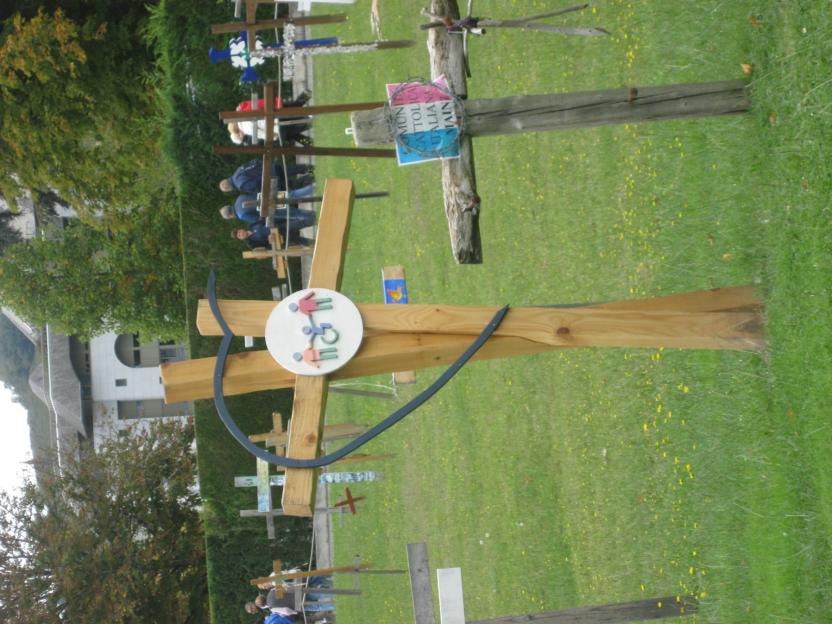 La Grotte de l’apparition de Marie
La foi nous accompagne
La prière…un moment sacré.
La Source…
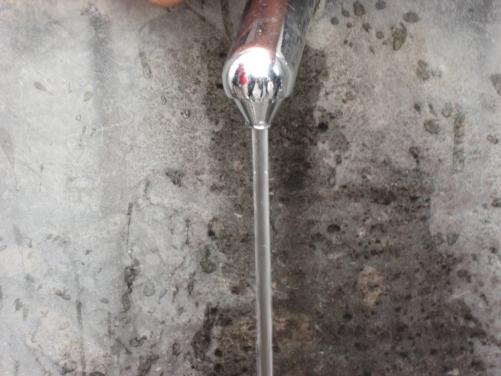 L’arrivée des pèlerins
2ème Groupe -Notre temps de service à la Cité Saint Pierre
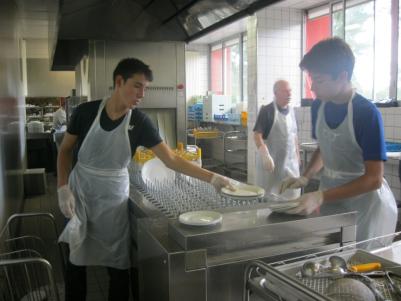 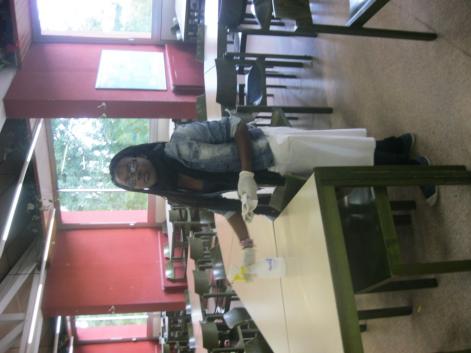 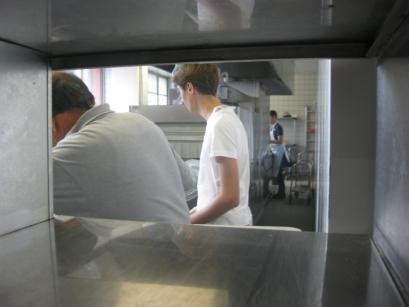 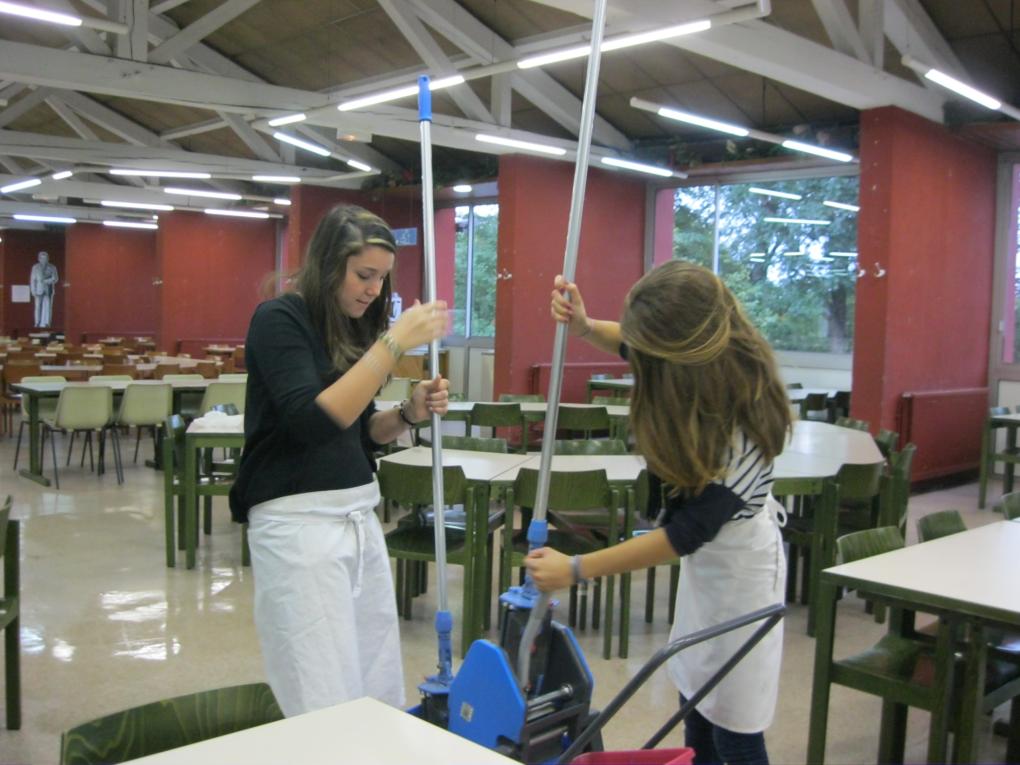 Les filles en salle…….
Les filles en salle
Comment ça marche ?!?
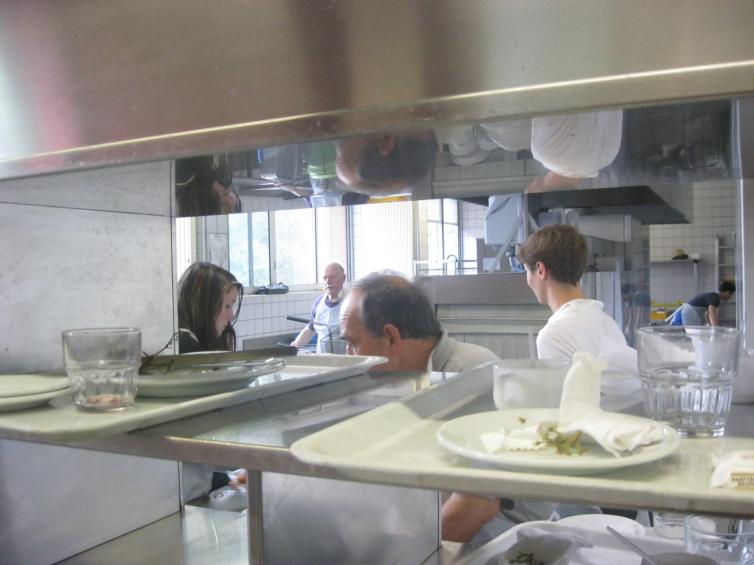 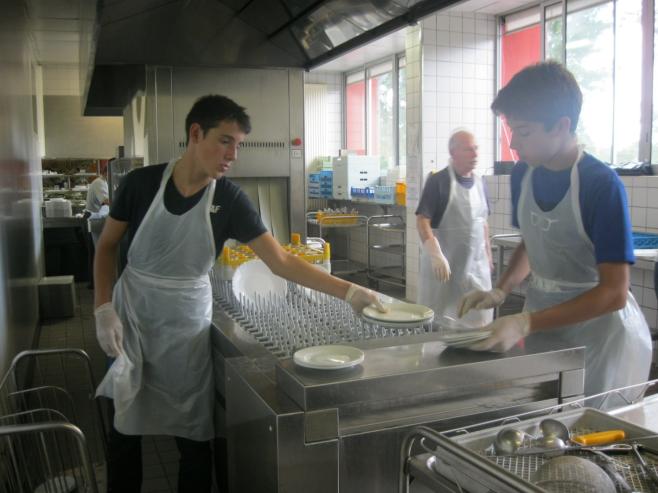 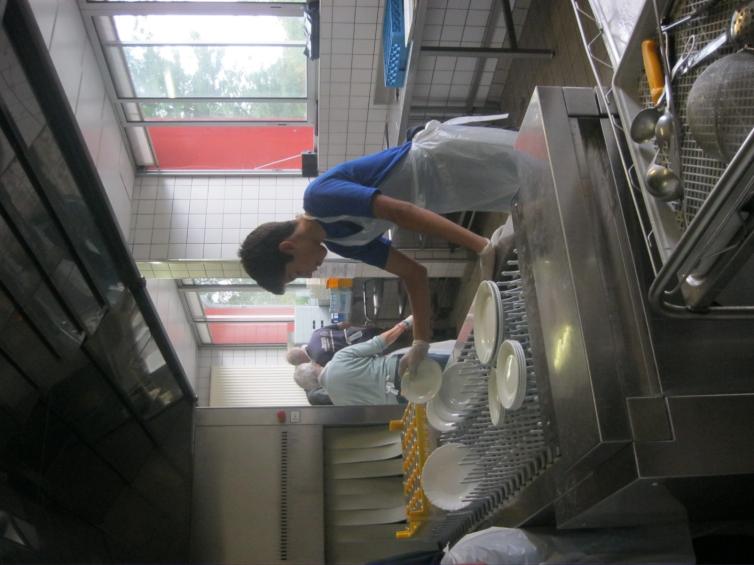 Les garçons à la plonge….
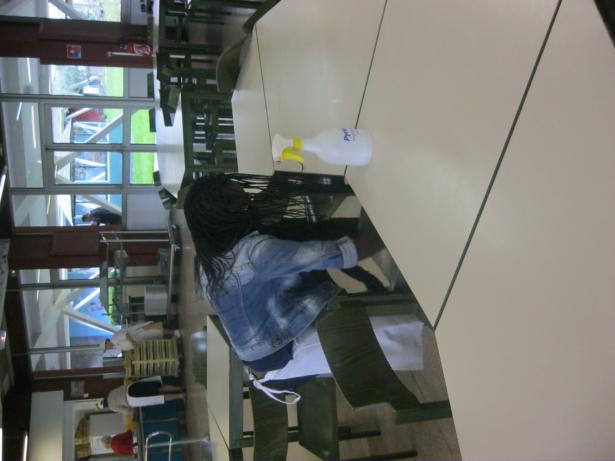 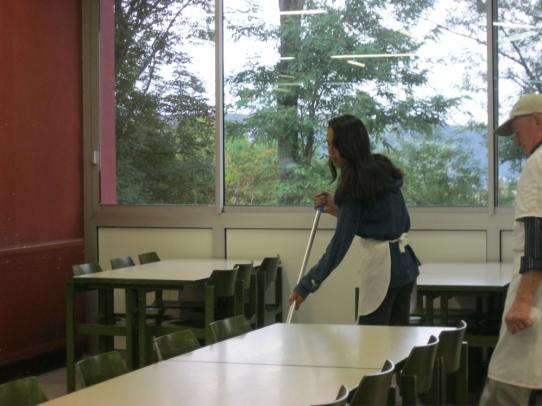 On est pas là pour papoter !
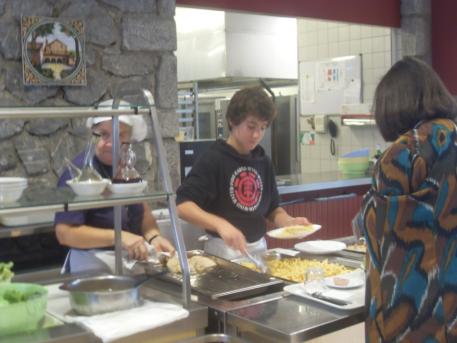 Notre enquête auprès des pèlerins dans les sanctuaires
Vous souvenez vous d’un service que vous avez rendu qui vous a apporté du bonheur?

Racontez
Témoignages
« Je travaille dans un hôpital et j’aide les malades. »
«  Durant les confessions j’aide les personnes en fauteuils roulants, je leur parle. »




« Je baigne les personnes malades dans les piscines, je les accompagne durant cette étape. »
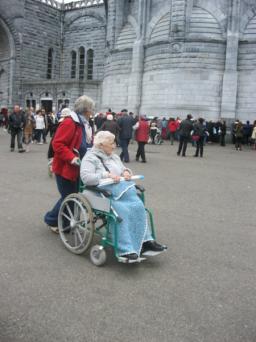 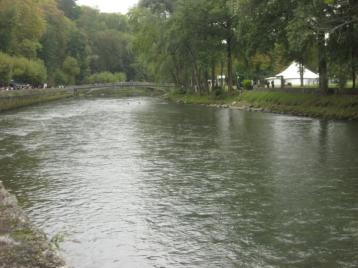 « J’ai 91 ans, je suis très croyante et j’accompagne tous les ans une amie (92 ans) à Lourdes depuis 10 ans car elle a une grave maladie. C’est une miraculée, c’est Marie qui l’a sauvée »

« J’ai accueilli une amie d’amie dans mon petit appartement. Je rends service dès que je le peux. »
Voyez-vous dans le sanctuaire des personnes qui rendent service ?


Quels services vous touchent le plus ?
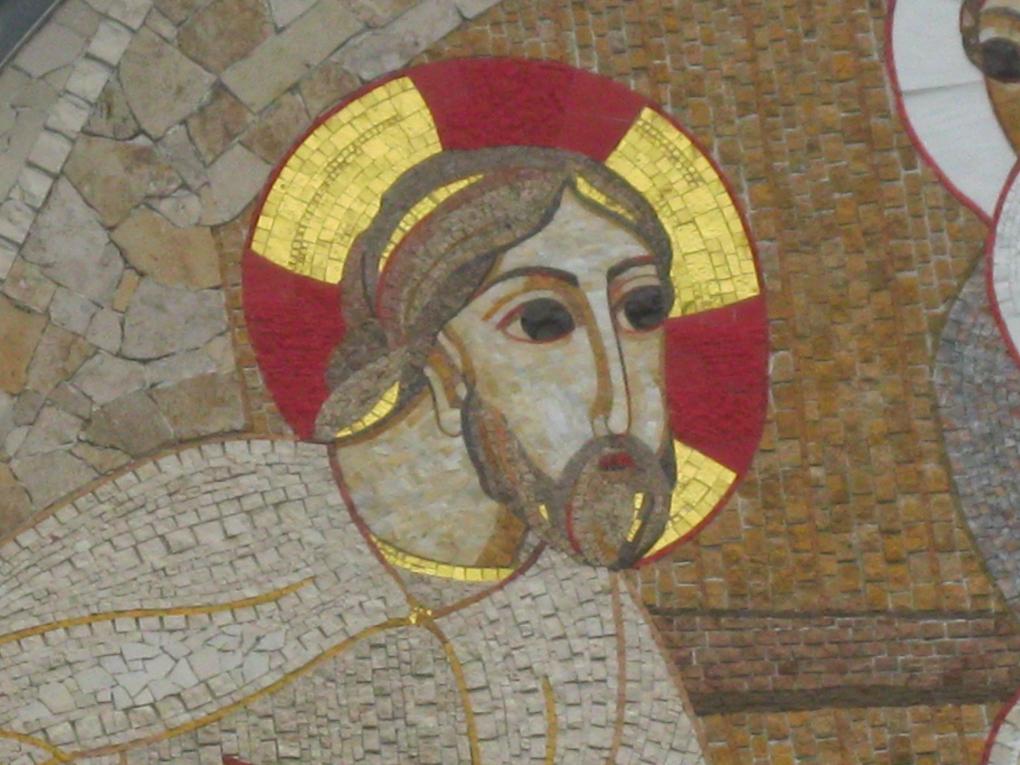 Les réponses

Oui, il y a des hospitaliers qui aident les personnes handicapées, des bénévoles.

2.  Oui, moi-même, je suis infirmière. Je suis retraitée et j’aide quand même les gens en allant les soigner chez eux. Je le fais parce que ça me fait plaisir.

3.  Je trouve très touchant les personnes qui aident les personnes handicapées à se baigner dans la piscine.
Foi
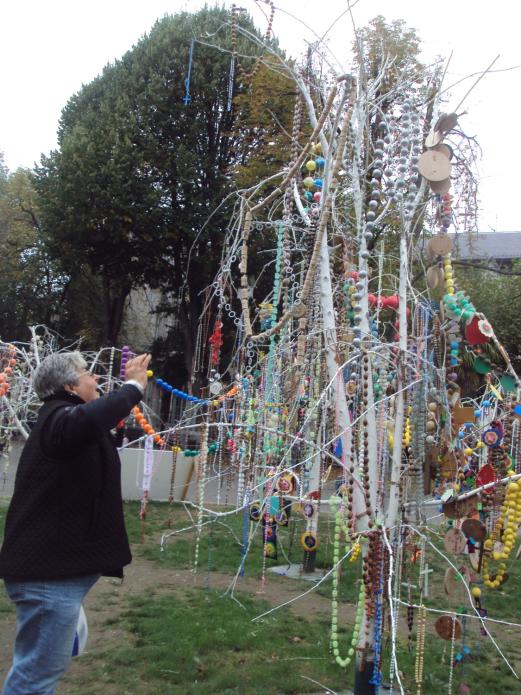 Nous aide à trouver
 notre voie
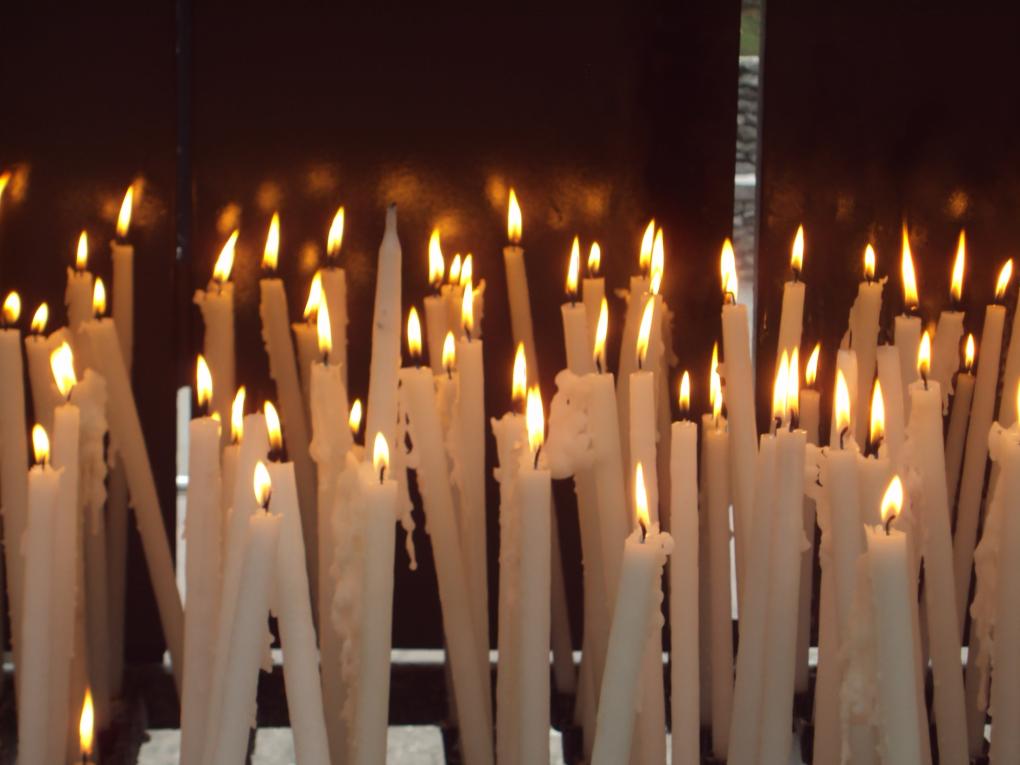 Lumière
Éclaire notre chemin
Source
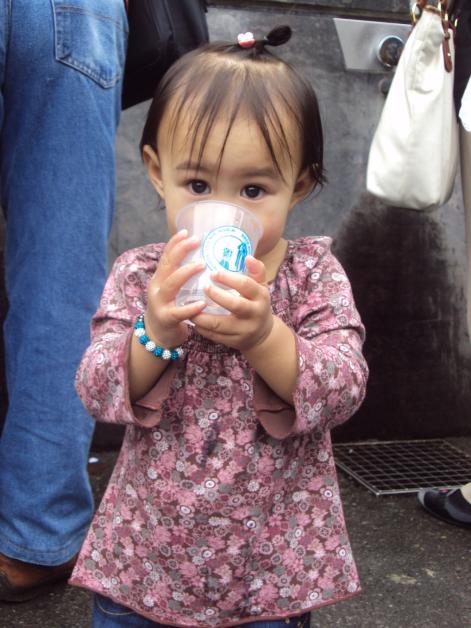 Alimente la vie de tous les jours
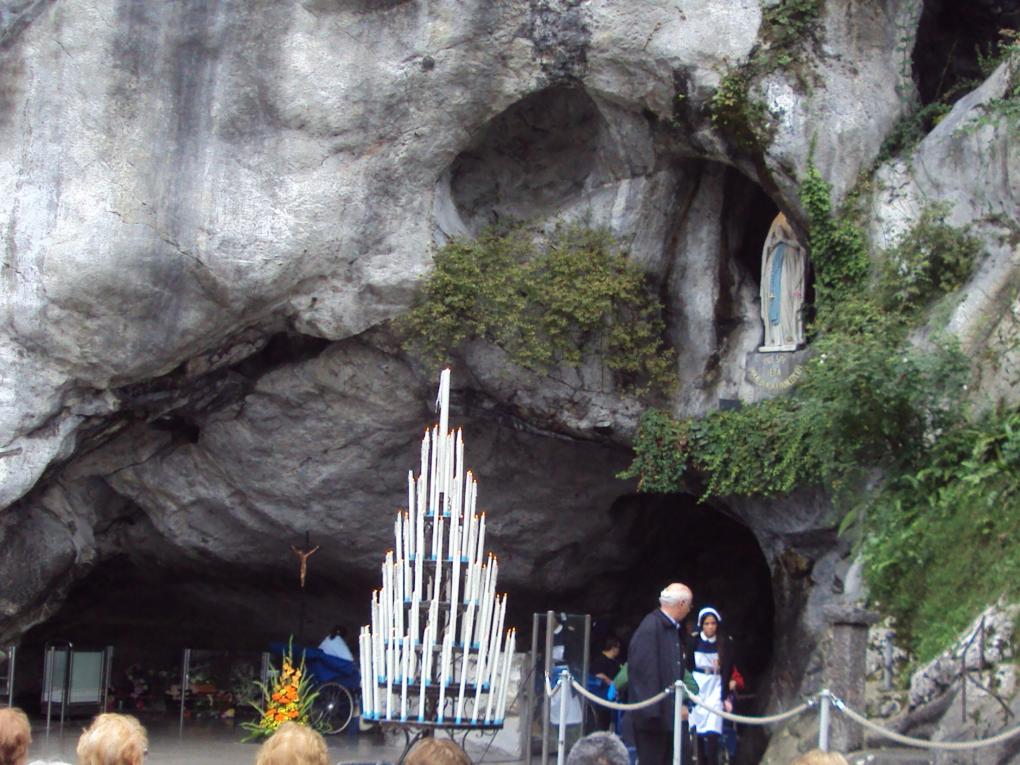 La Grotte de Massabielle
Permet de prier et de voir la source 
où Marie est apparue
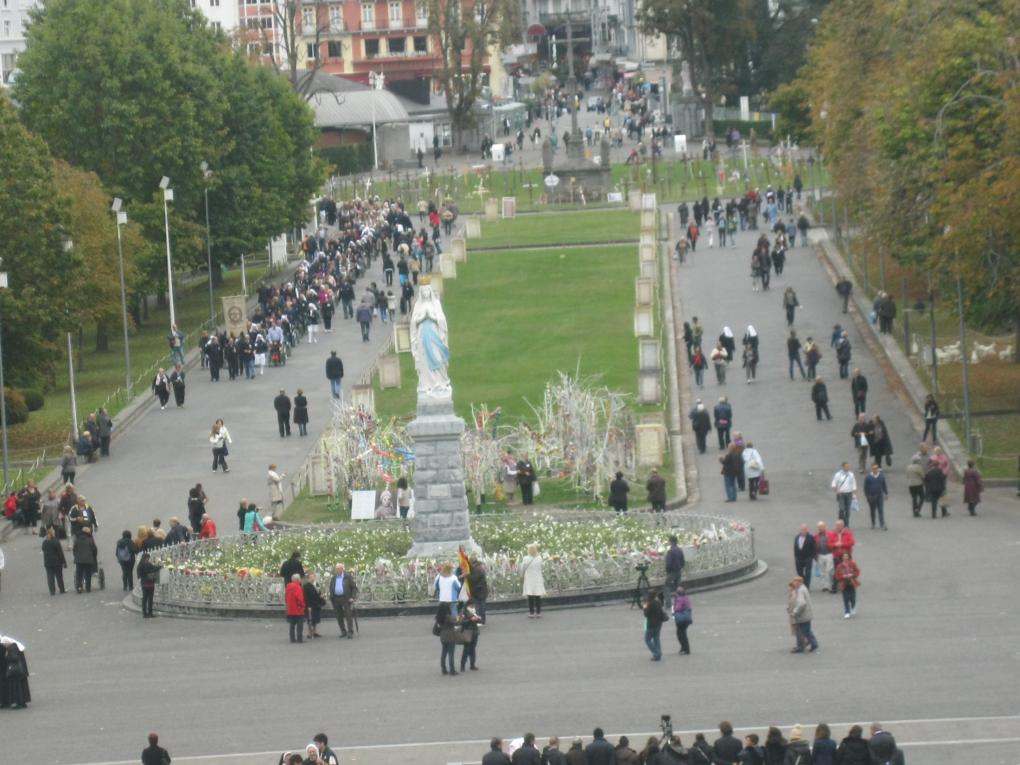 Pélerins
Voyagent pour prouver leur foi
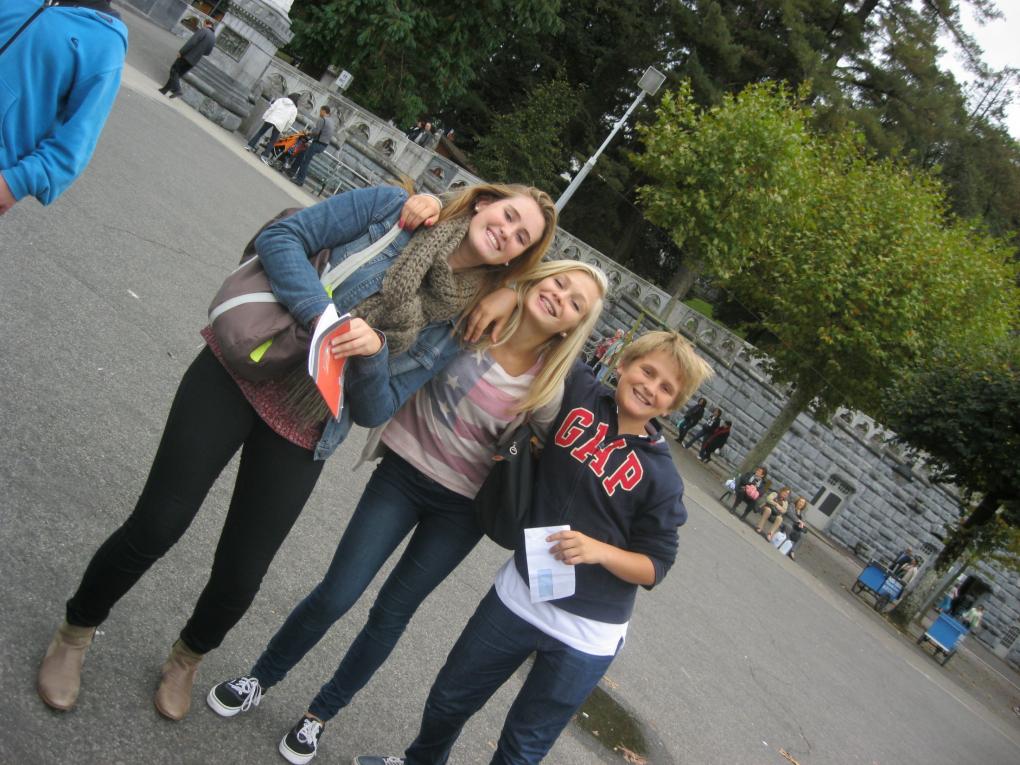 Joie
Être ensemble pour oublier nos soucis
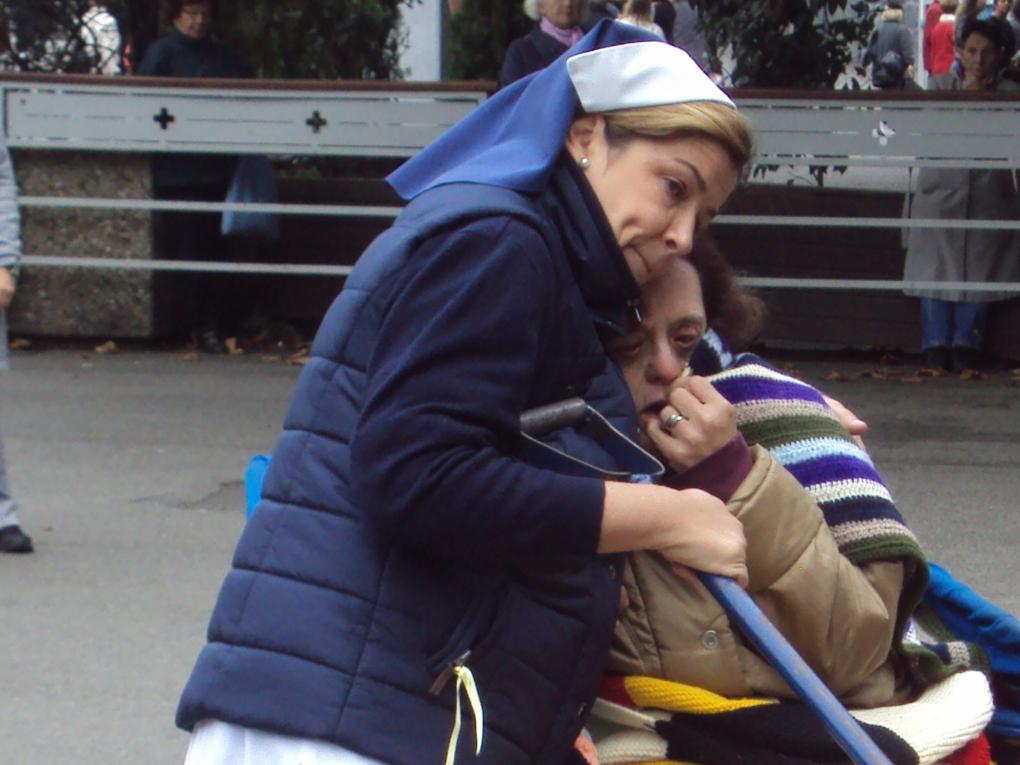 Entraide
Pour un monde plus solidaire
Osons la rencontre
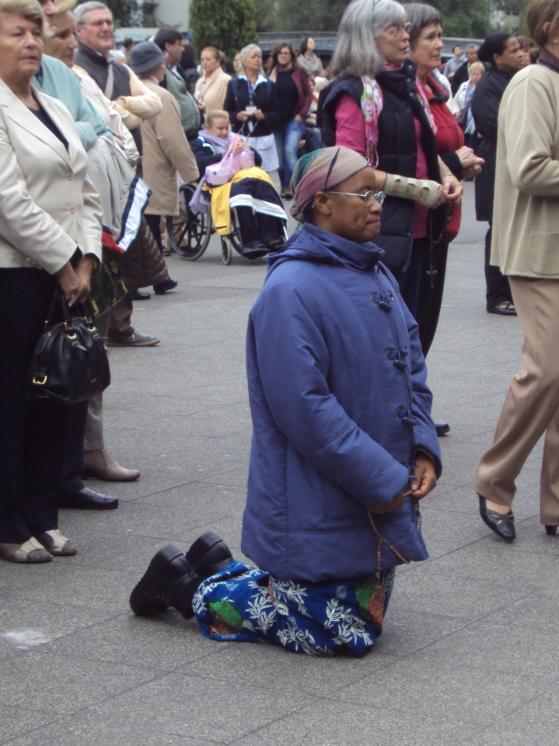 Prière
Nous rapproche tous les jours de Dieu
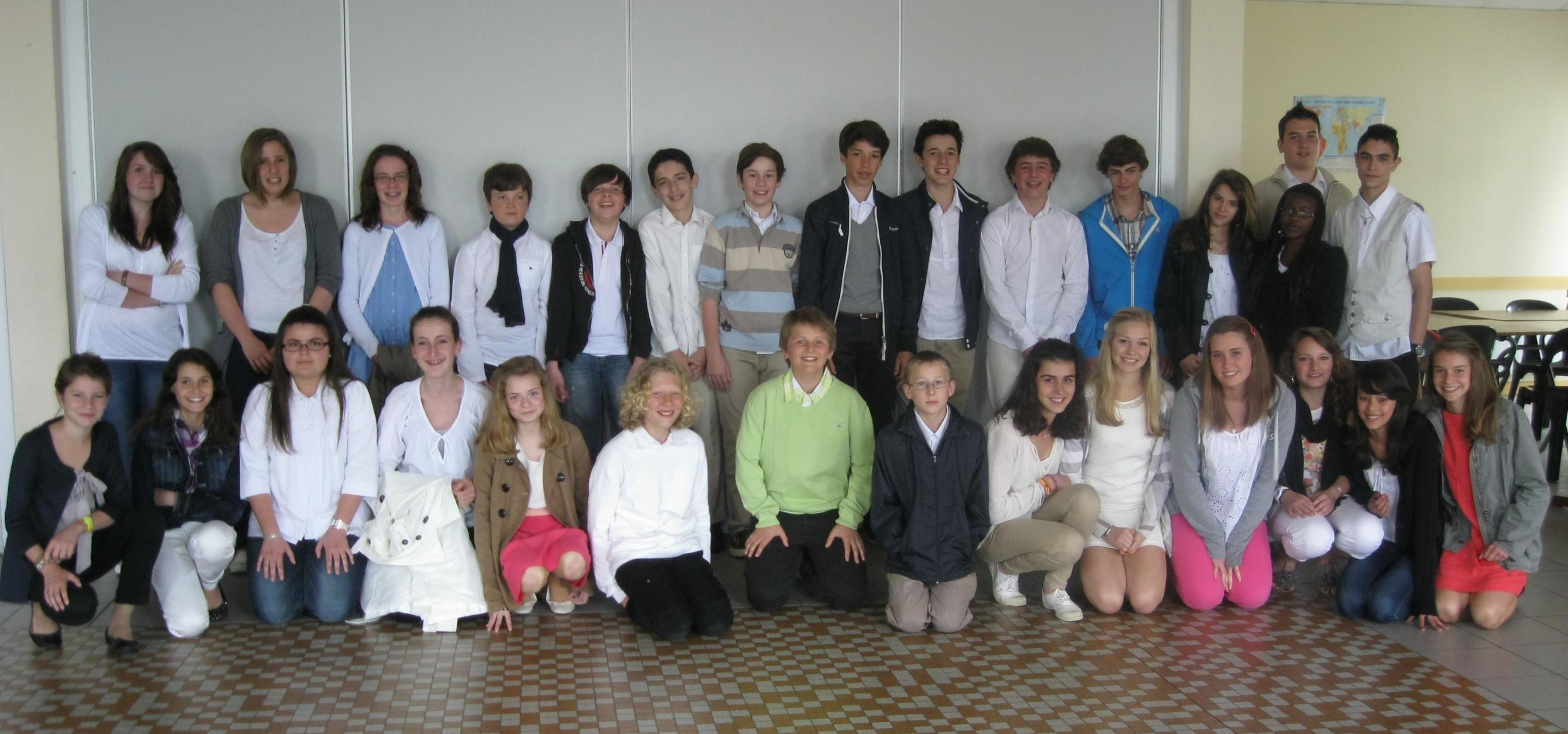 Dans le désordre...Eglantine, Kevin, Sarah, Maxence, Pauline, Nicolas, Barbara, Mathieu, Agathe, Anicet, Victoria, Martin, Amélie, Matthias, Roxane, Raphaël, Eloïse.
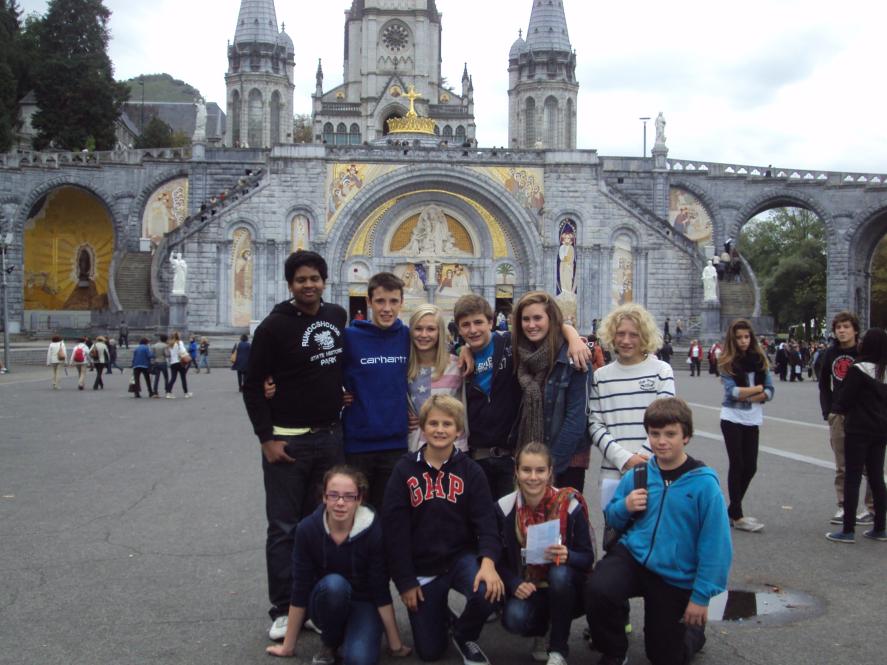 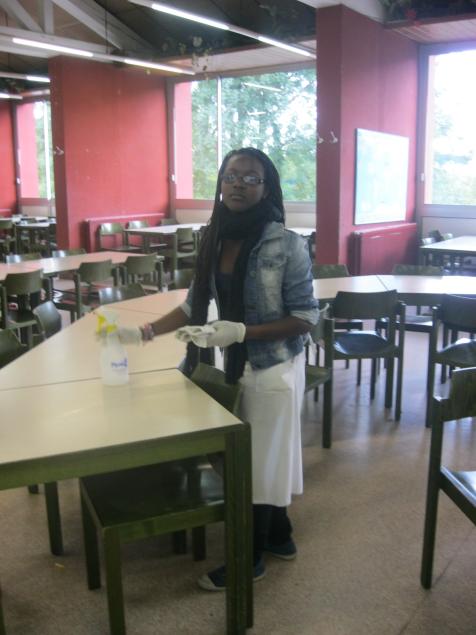 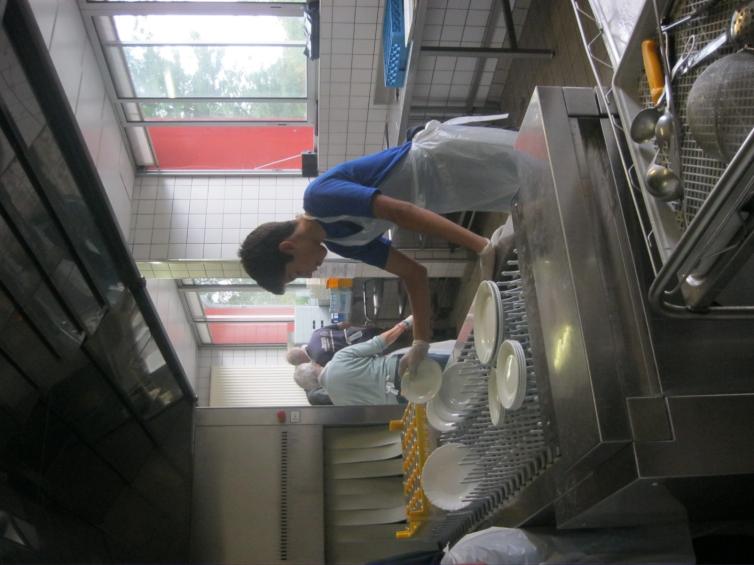 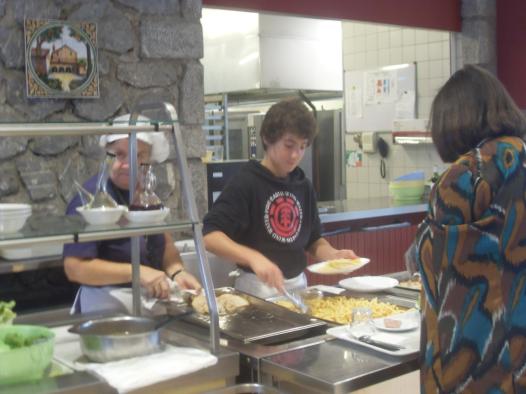 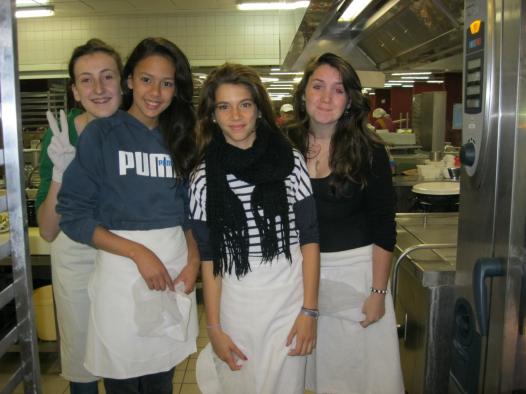